Presentation to Portfolio Committee
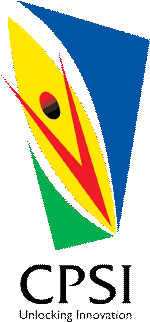 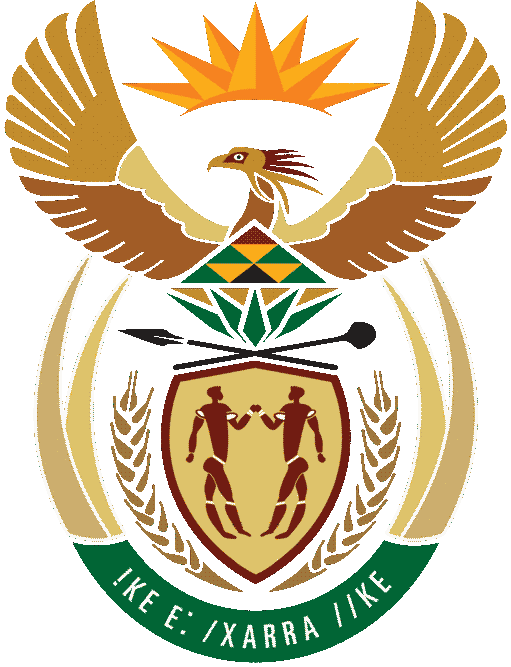 15 AUGUST 2017

CENTRE FOR PUBLIC SERVICE INNOVATION

1ST  QUARTER PERFORMANCE REPORT
(APRIL 2017-JUNE 2017)
)1
OVERVIEW
Executive Summary	
Purpose and scope of the report	
Overview of the Organisation’s 1st Quarter Performance 
1st Quarter Achievements 	
Progress against 1st Quarter targets
Appropriation Statement
2
Executive Summary
This is a report on the organisation’s progress with regards to the achievement of the 1st Quarter on the organisation’s 2017/2018 Annual Performance Plan (APP) as at the end of June 2017. 

The report has been compiled by the Executive members of the CPSI based on the analysis of the progress from the work streams. 

The reported progress has been verified by the Internal Audit and Risk Management Unit.
3
Purpose and scope of the report
The monitoring and reporting of the organisation's performance against its Annual Performance Plan (APP) is a requirement as per:
Section 40(d) of the Public Finance Management Act, 1999 (Act No 1 of 1999), and 
National Treasury's Framework for Strategic and Annual Performance Plans (August 2010).

 Accordingly, the report has been submitted to:
The Minister and Deputy Minister;
The Director General of the DPSA for noting;
The National Treasury; and
The Department of Monitoring and Evaluation.

This 1st Quarter Report highlights the overall performance of the organisation.
4
Overview of the Organisation’s 1st Quarter Performance
During the 1st Quarter period the organisation had 18 Targets and all (100%) of the targets were achieved as at 30 June 2017. 

The full achievement (100%) of quarterly targets gives assurance that the planned annual targets, as per the 2017/18 Annual Performance Plan will be achieved.
5
1st Quarter Achievements
PROGRAMME 1
The 4th Quarter Performance Report of 2016/17 was submitted to the MPSA, DPSA, National Treasury, DPME and Auditor General respectively within the required timeframes

The 1st draft of the 2016/17 Annual Report and Annual Financial Statements were submitted to the Auditor General and the National Treasury

The Annual Performance Plan for 2017/18 was tabled in Parliament on 10 March 2017 

100 percent of all invoices paid within 30 days on receipt of a valid invoice and reported to National Treasury within 15 days from the end of each month
6
1st Quarter Achievements
PROGRAMME 2

Investigation of service delivery challenges to identify possible solutions

One challenge on the Use of Electronic Document Management in government was investigated. A report on existing solutions has been compiled to inform further action on the digitisation of document workflows.

Replication of Innovative solutions 

Two projects from the previous year’s Awards programme have been identified through an internal review process for replication. Project assessment and risk analysis were conducted in Q1:

Mpumalanga Department of Agriculture Farm Mapping project  
Free State and Limpopo Blood use optimization projects
7
1st Quarter Achievements
Pilot Projects 

Bertha Gxowa Hospital Innovation Hub: Active case management review process to minimise litigation put in place.  
Determination of avoidability and non-avoidability of incidents (following the correct protocols and procedures).
Staff are now briefed on each case for learning purposes to understand the implications of litigation and to prevent future incidents.

A  Theatre Use Optimisation Solution was identified for piloting at Tembisa Hospital - Stakeholders have been engaged, risks analysis and project planning started.

The Helen Joseph Energy Efficiency project was concluded in Q1, and a model to reduce the energy use in hospitals developed.

Two additional projects have been identified for possible piloting. Stakeholder engagement and risks analysis conducted:    
-	Home Affairs Front Line Service Delivery Reporting Tool.
-	Automated Pharmacy for Chris Hani Baragwanath Hospital.
8
1st Quarter Achievements
Multi Media Innovation Centre (MMIC) 78 officials and other partners accessed and used the tools and repositories in the MMIC for process improvement. The CPSI also exhibited the mobile MMIC at the 2017 Continental Africa Public Service Day Celebration in Rwanda which attracted a lot of interest from delegates.

The CPSI Innovation Awards Programme: The 2017 Public Sector Innovation Programme was officially launched in KZN on 6th of April 2017.  The session was attended by representatives from all spheres of government to ensure awareness and participation.

The SADC-UNPAN workshop was hosted on 28-29 June 2017 in partnership with the UNDP and was attended by representatives from 13 SADC countries. A number of successfully implemented innovative solutions were shared amongst SADC countries as thought leadership contributions towards achieving the NDPs, SDGs and Agenda 2063.
9
Progress against 1st Quarter targets
10
Progress against 1st Quarter targets
11
Progress against 1st Quarter targets
12
Progress against 1st Quarter targets
13
Progress against 1st Quarter targets
14
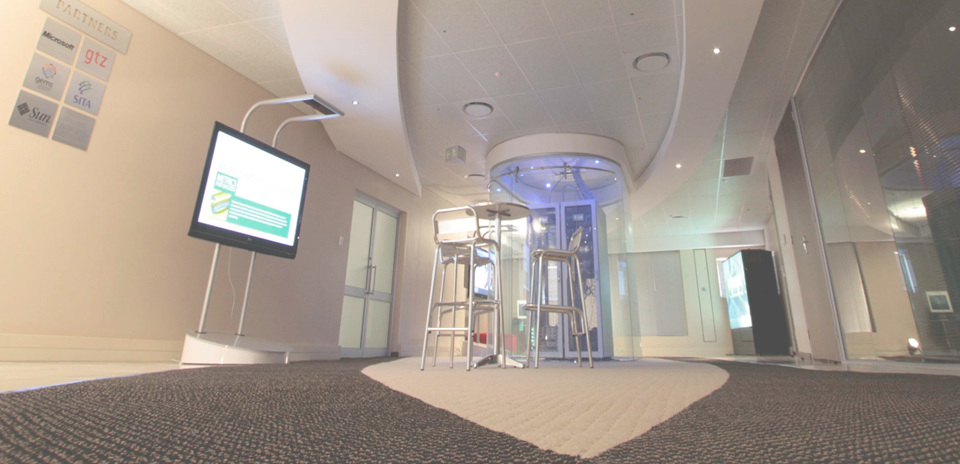 FINANCIAL INFORMATION FOR THE PERIOD ENDING 30 JUNE2017
Appropriation statement
16
Appropriation statement (continued)
17
Appropriation statement (continued)
18
Appropriation statement (continued)
Programme 1: Administration

The expenditure is lower than originally projected as the invoices from the Department of Public Works for June 2017, were not submitted in time for payment.  The projection relating to payment for the Auditor General is lower than anticipated following a revised audit methodology which resulted in reduced costs.  The CPSI has identified areas within the organisation which will be funded from these savings.

Programme 2:  Public Sector Innovation 

Projected expenditure for the hosting of the annual Public Service Innovation Conference was deferred to the 2nd quarter of the financial year.
19
THANK YOU
20